Бореальные леса Евразии (тайга)
Выполнила : Струева Ольга Васильевна
Географическое распространение
Простирается от Скандинавского полуострова на западе до полуострова Камчатка и острова Сахалин на востоке
Гигротермический режим
- общая продолжительность периода вегетации сокращается
-увеличивается увлажненность 
-уменьшается теплообеспеченность
Что приводит к формированию промывного режима почвенной толщи , а кислая реакция растворов приводит к интенсивному вымыванию карбонатов и развитию процессов подзолообразования.
Растительный мир
обычно представлены тёмнохвойными и темнохвойно-мелколиственными лесами с доминированием елей.
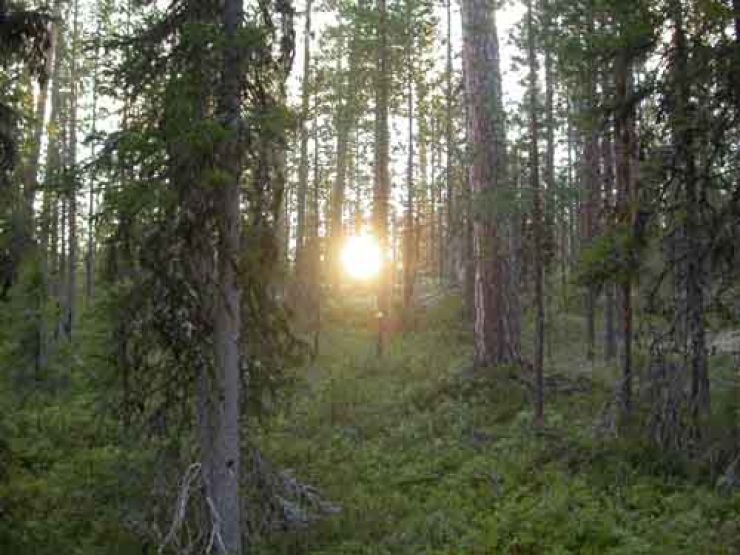 Сибирская лиственница
Сибирская пихта
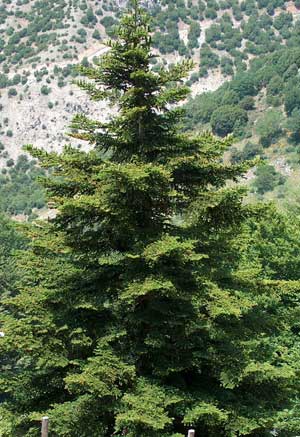 Сибирский кедр
Корейский кедр
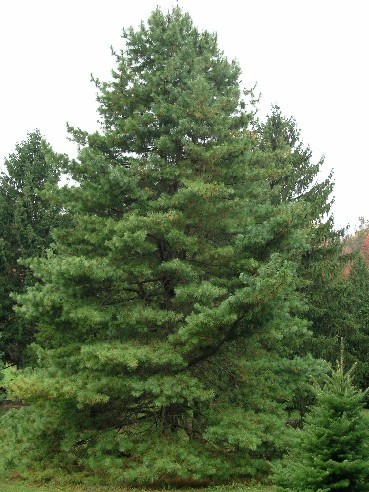 Аянская ель
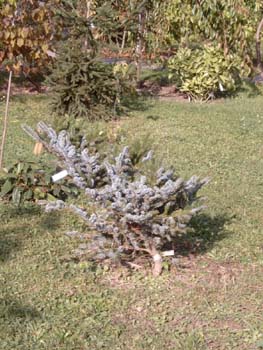 Белокорая пихта
Каменная берёза
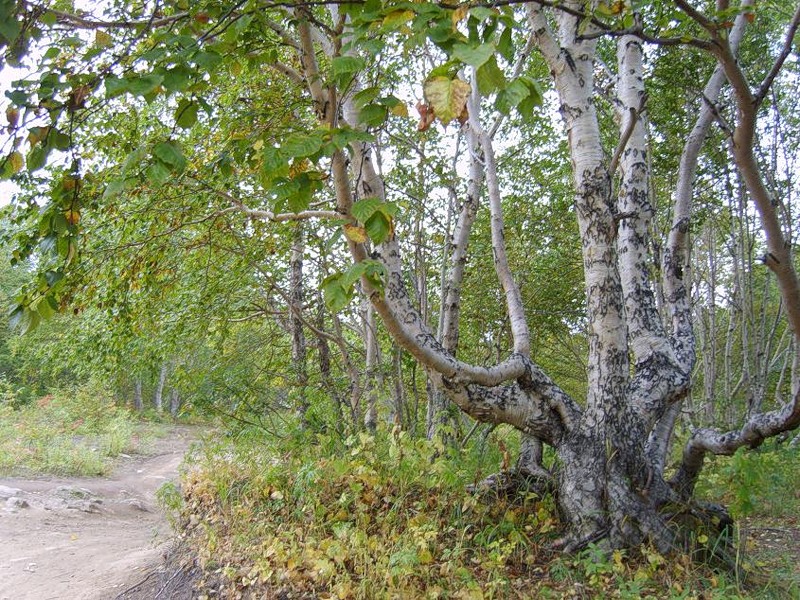 Кедровые стланики
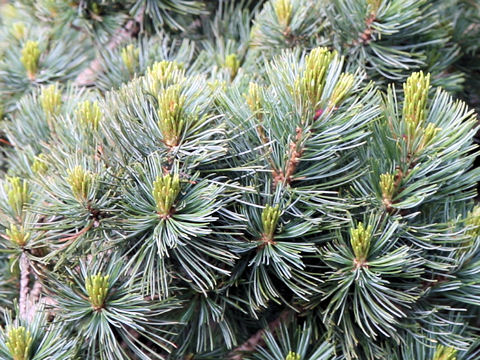 Серая  ольха
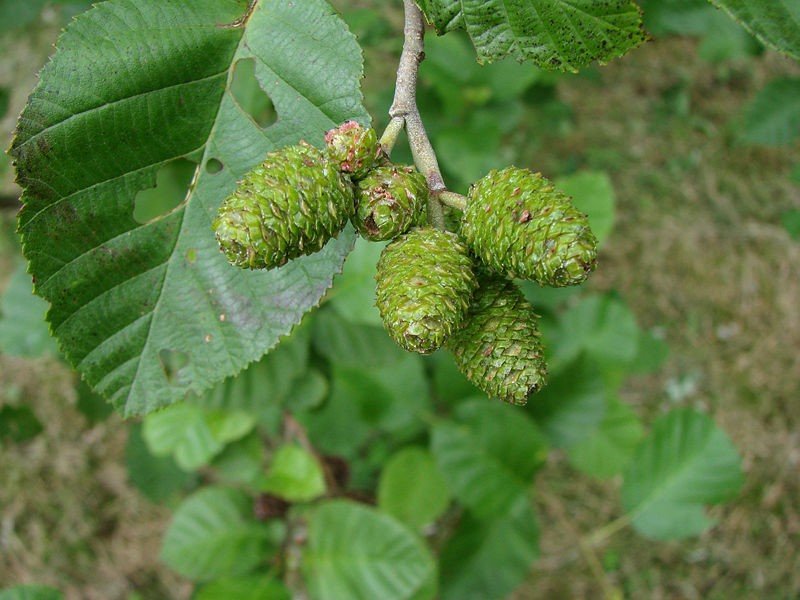 Чозения
Душистый тополь
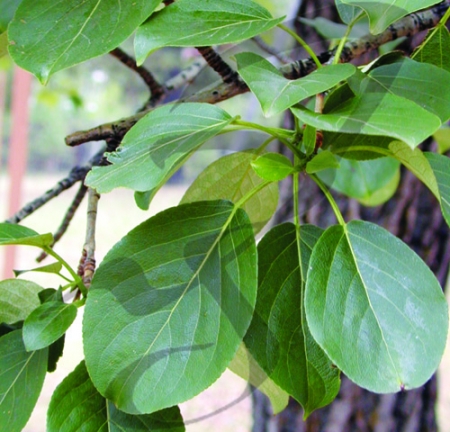 Животный мир
Малая мощность гумусового горизонта , кислая среда , накопление грубого перегноя и подстилки – всё это не слишком благоприятные факторы для формирования богатого и разнообразного  комплекса дождевых червей ,свойственного широколиственным лесам. Здесь преобладают немногие виды  , обитающие главным образом в подстилке и в самом верхнем горизонте собственно почвы.
Панцирные клещи
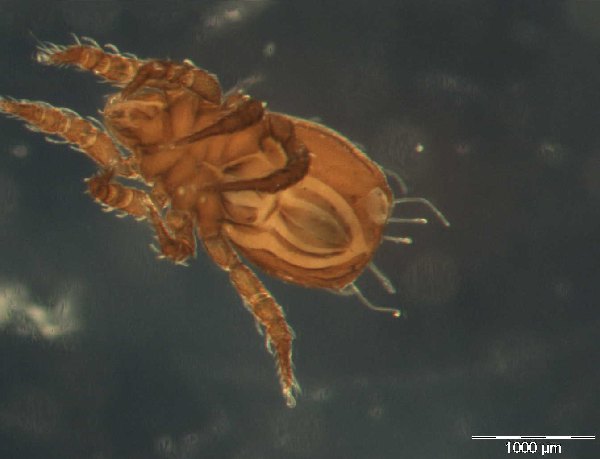 Ногохвостки
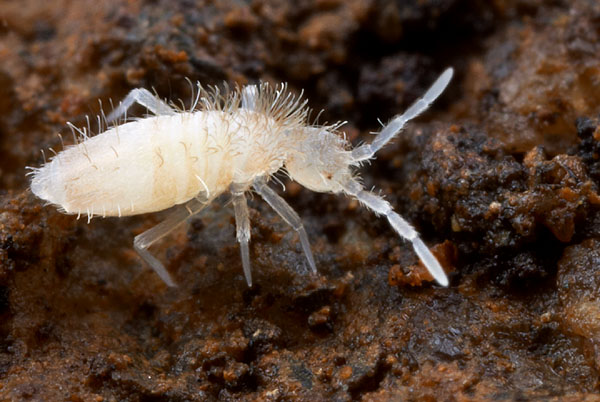 Сибирский шелкопряд
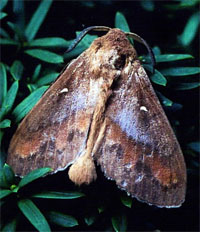 Усачи
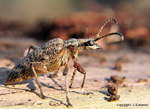 Златки
Проволочники
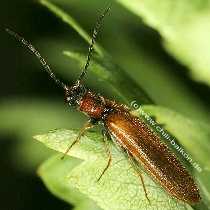 Муравьи-древоточцы
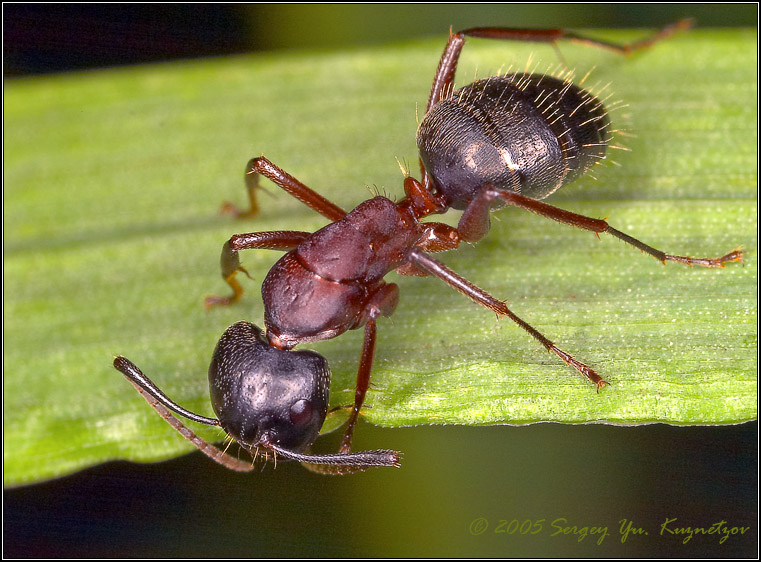